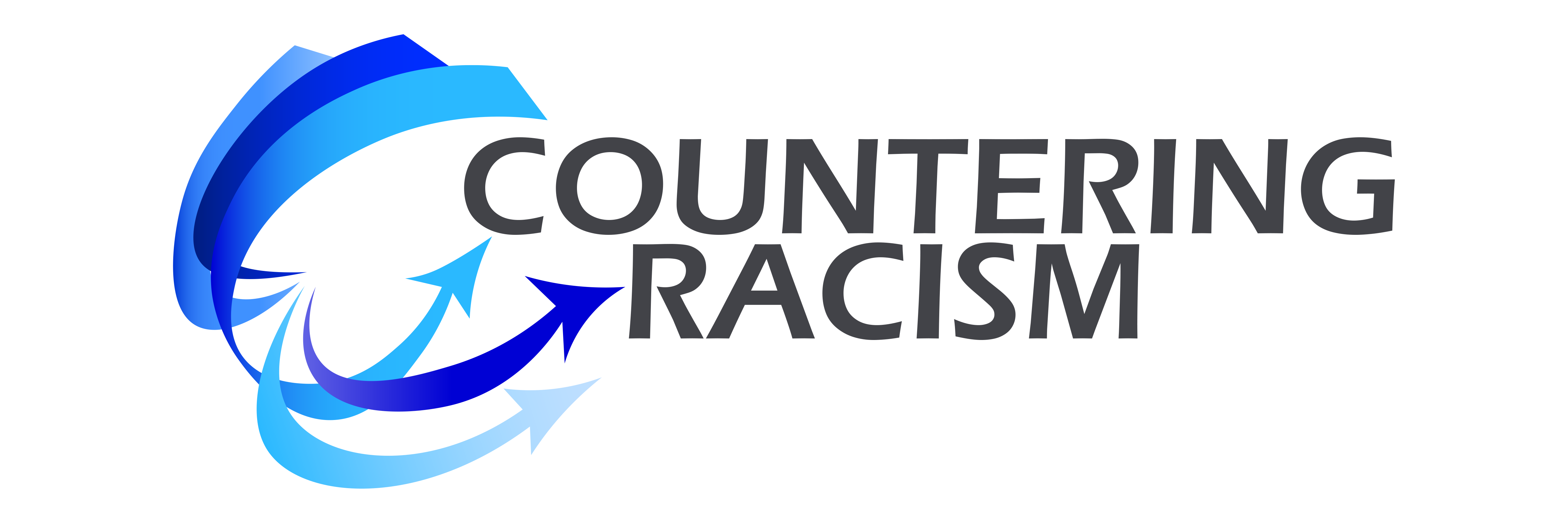 Personal Actions
#1 What White People Can Do
www.counteringracism.org
Action is the defining characteristic of an anti-racist
Anti-racists are “in the game” countering racism
People who say, “I’m not a racist”, but don’t act are bystanders on the sidelines, passively supporting racism
Being an Anti-Racist
www.counteringracism.org
“Thou shalt not be a victim. Thou shalt not be a perpetrator. Above all, thou shalt not be a bystander.” 
Holocaust Museum, Washington, D.C.
Don’t Be a Bystander
www.counteringracism.org
“But what can I do?” – Lots of potential answers
Start small – but start.  Start where relatively comfortable & expand
Lots of domains for actions – individual, family, neighborhood, groups, organizations, communities
Lots of topics – personal behavior, racial wealth gap, education, healthcare, criminal justice, DEI, voting rights, etc.
Getting in the Game
www.counteringracism.org
“If you can’t fly, then run.  
If you can’t run, then walk. 
If you can’t walk, then crawl. 
But whatever you do, you have to keep moving forward.” 

Martin Luther King, Jr.
Just Act
www.counteringracism.org
We can collaborate, donate, role model, educate, protest and/or advocate, connect, volunteer, etc. 
If you are in position of authority, you may be able to create policy (HR, financial. etc.), set directions, instill values, commit resources, etc.
Can focus on a type of action or combine lots of small actions of different types
Types of Action
www.counteringracism.org
Actions focused on being an individual
Actions influencing a group or being part of a group’s actions
Actions that influence an organization – as member or leader
Actions that influence a community - from local to international
Levels of Action
www.counteringracism.org
The chart in the What Can White People Do? section has lots of examples
Just choose good starting actions and act
Connect with others for support
Learn from initial actions and expand
Beginning
www.counteringracism.org
“A lot of people are waiting for Martin Luther King or Mahatma Gandhi to come back – but they are gone. We are it. It is up to us. It is up to you.” 
Marian Wright Edelman
It’s About Us
www.counteringracism.org